Orientarea studenţilor în carieră şi studiul inserţiei absolvenţilor ULIM în câmpul munciiInformație pentru angajabilitatea absolvenților a.u. 2018-2019
A pregătit: 
Svetlana Rusnac, dr., conf. univ.
Pentru elaborarea raportului au fost utilizate date căpătate prin aplicarea chestionarului online „Sondaj anonim privind angajarea absolvenților ULIM în câmpul muncii”
FIŞA DE URMĂRIRE A INSERŢIEI PROFESIONALE A ABSOLVENŢILOR PE PIAŢA MUNCIIConținut
Facultatea absolvită în cadrul ULIM/programul de studii 
Preocupările de bază după absolvirea studiilor de licență - masterat
Detalii despre angajare în câmpul muncii
Cunoștințele, abilitățile și competențele care au facilitat procesul angajării în câmpul muncii și contribuie la succesul profesional
Datele privind angajabilitatea absolvenților anului universitar 2018-2019 au căpătate prin aplicarea chestionarului online „Sondaj anonim privind angajarea absolvenților ULIM în câmpul muncii” (modalitate folosită în premieră)
Modalitatea de colectare a informațieiși nr. participanți la sondaj
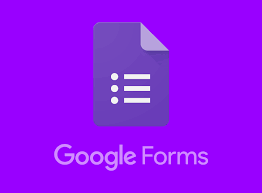 Numărul de participanți la sondaj pe facultăți
Date demografice
Traseu post-absolvire
Traseu post absolvire licență - masterat
Traseu post absolvire licență – masterat Datele reflectă cotele din nr. total de absolvenți
Detalii privind angajarea – conformitate cu domeniul de formare profesională
Detalii privind angajarea – conformitate cu domeniul de formare profesională: licență - masterat
Competențe care contribuie la angajarea cu succes în câmpul muncii – au dezvoltat la universitate
Competențe care contribuie la angajarea cu succes în câmpul muncii – au contribuit la angajare
Angajabilitatea absolvenților programelor de licență și masterat – pe facultăți
Facultatea Drept
Facultatea Drept – 36 absolvenți ai programului de licență (în %)
Facultatea Drept – 39 absolvenți ai programului de master (în %)
Facultatea Științe Economice
Facultatea Științe Economice – 34 absolvenți ai programelor de licență (în %)
Facultatea Științe Economice – 8 absolvenți ai programelor de masterat (în %)
Facultatea Biomedicină
Facultatea Biomedicină – 59 absolvenți ai programului de licență (în %)
Facultatea Litere
Facultatea Litere – 32 absolvenți ai programelor de licență (în %)
Facultatea Litere – 4 absolvenți ai programelor de masterat (în %)
Facultatea Științe Sociale și ale Educației
Facultatea Științe Sociale și ale Educației – 60 absolvenți ai programelor de licență (în %)
Facultatea Științe Sociale și ale Educației – 48 absolvenți ai programelor de masterat (în %)
Facultatea Relații Internaționale, Jurnalism și Științe Politice
Facultatea RIJȘP – 47 absolvenți ai programelor de licență (în %)
Facultatea RIJȘP – 2 absolvenți ai programelor de masterat (în %)
Facultatea Informatică, Inginerie și Design
Facultatea IID – 6 absolvenți ai programelor de licență (în %)
Facultatea IID – 4 absolvenți ai programelor de masterat (în %)
Concluzii
În comparație cu rezultatele chestionării realizate în anul universitar 2018-2019, cota respondenților care au menționat că sunt angajați în câmpul muncii a rămas aceeași – de la 88,8% 87,8%, a sporit numărul celor care urmează studii la masterat, doctorat, alte programe de licență – de la 24,5% la 34,3%.
Angajabilitatea absolvenților programelor de masterat atinge cote înalte – 85,7% (dar mai joasă decât a absolvenților din anul universitar 2017-2018 – 98,1%), o bună parte (39,3%) fiind angajați în timpul studiilor.
A sporit cota angajabilității absolvenților programelor de licență – de la 80,8% a absolvenților anului universitar 2017-2018, la 88,0%, 
S-au modificat rezultatele privind angajarea conform specialității: angajați conform domeniului de pregătire profesională – 65,7% față de 56%; angajați în domenii conexe – 18% față de 19% în alte domenii – 16,3% față de 25%.
Pentru prima dată sondajul privind angajabilitatea s-a realizat prin intermediul programului Google Forms, inplicând un număr considerabil de absolvenți ai programelor de licență și masterat din anul universitar 2018-2019.
Totodată, au fost solicitați să participe la sondaj și absolvenții anului universitar 2019-2020. Au participat 111 absolvenți ai programelor de licență de la toate 7 facultăți, 53 absolvenți ai programelor de masterat de la 4 facultăți.
Sondajul a implicat insuficient Comisiile de Asigurare a Calității și decanatele facultăților, astfel baza de date privind angajabilitatea absolvenților programelor de licență și de masterat rămâne o problemă pentru majoritatea catedrelor și facultăților.
Sondajul online oferă doar informație generală, facultățile urmând să completeze baza de date pentru fiecare absolvent al programelor de licență și masterat în conformitate cu solicitările regulamentelor interne și naționale.
Cele mai înalte aprecieri ale rolului studiilor la ULIM în contextul angajării în câmpul muncii  au fost date asimilării de cunoștințe și competențe profesionale, abilităților de a lucra în echipă, a coordona activități, a acumula rapid noi cunoștințe, a elabora rapoarte, notesau alte documente, mai jos fiind apreciată calitatea formării de deprinderi și abilități de a negocia în mod eficace, de cunoașterea altor domenii sau discipline,de a scrie și de a conversa într-o limbă straină,de a utiliza calculatorul și de a naviga pe internet. Sporește necesitatea de dezvoltare a competențelor soft.
Conform opiniilor respondenților, competențele importante solicitate la angajare se referă, în primul rând, la cunoașterea aprofundată a propriului domeniu de studiu / a propriei specializări,  - abilitatea de a acumula rapid noi cunoștințe, abilitatea de a lucra în echipa, de a acționa bine în condiții de stres.
Proiect de hotărâre
A lua act de cunoștință de rezultatele studiului inserţiei absolvenţilor ULIM 2018-2019 în câmpul muncii.
A aduce la cunoștință rezultatele și a le pune în discuție în ședințele catedrelor și Consiliilor profesorale ale facultăților, elaborând propuneri pentru perfecționarea activității de sporire a angajabilității absolvenților ULIM.
A intensifica colaborarea dintre facultăți și Centrul de Consiliere Psihologică și Orientare în Carieră ULIM în pobleme legate de inserția absolvenților ULIM în câmpul muncii.
A organiza colectarea datelor privind inserția profesională a absolvenților în cadrul facultăților prin: colectarea datelor de contact (în mai-iunie), distribuirea și colectarea chestionarelor (septembrie-februarie), livrarea pentru prelucrarea finală a informației (martie). 
A completa baze de date privind angajarea absolvenților ULIM în câmpul muncii pe programe de studii în cadrul facultăților.
A examina posibilitatea colectării datelor privind angajabilitatea absolvenților prin utilizarea sistemului informațional al ULIM.
A analiza inserția absolvenților ULIM în câmpul muncii în ședințele Consiliului de Asigurare a Calității al ULIM, comisiilor de asigurare a calității de la facultăți.
A detaliza activitatea privind angajarea în câmpul muncii a absolvenților în documentele interne ale ULIM, specificând rolul acesteia în asigurarea calității.
Mulțumesc pentru atenție!